СЛАЙД «УЛИТКА»
«КАРТЫ-ШИФРЫ» (ограничение, отрицание)
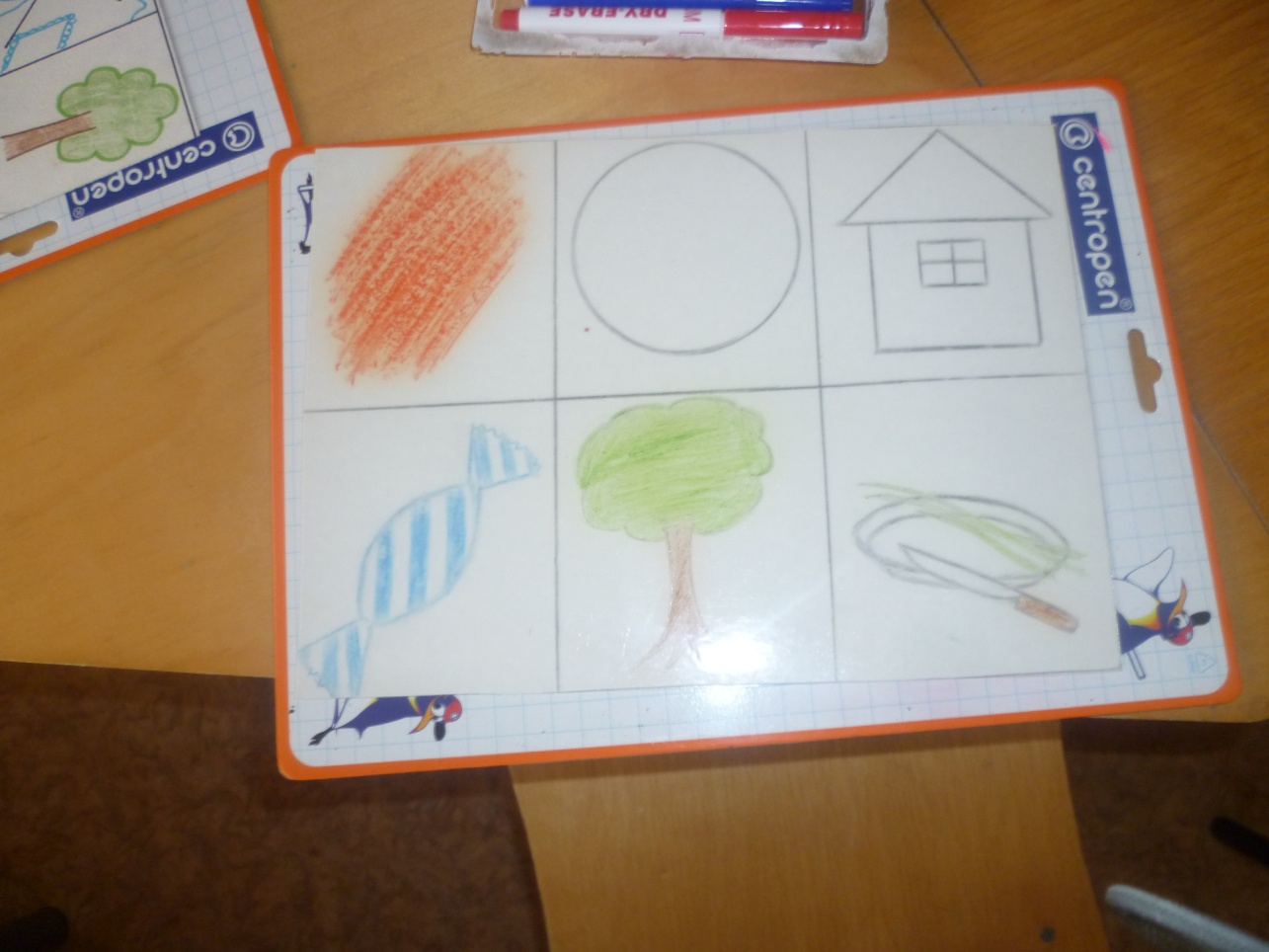 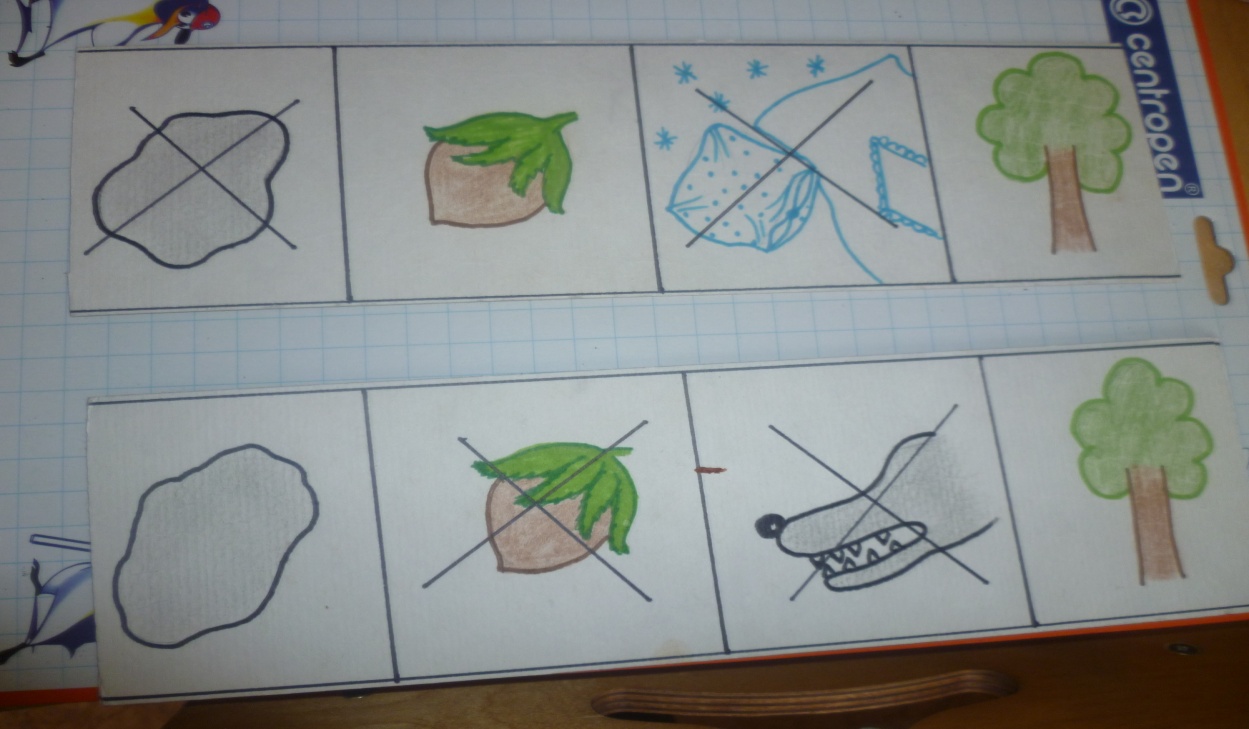 На приеме у доктора Пилюлькина.
Художник Тюбик. Костюм – итог самостоятельного творческого подбора Славы
Наши наряды сшиты из ткани
Стол должен быть прочным, крепким. Деревянный кирпич подойдет